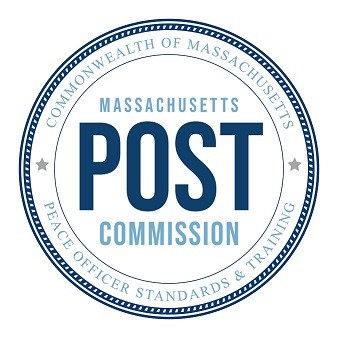 LAW ENFORCEMENT AGENCY (“LEA”) CERTIFICATION
Annie E. Lee, Counsel
June 2024
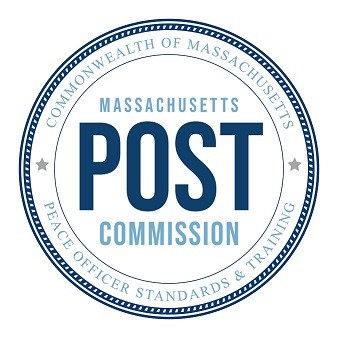 STATUTORY MANDATE
M.G.L. c. 6E, § 5(a) tasks Commission with certifying “all law enforcement agencies.”  

“Law enforcement agencies” meaning: 
	(1) Local police departments;
	(2) State police agencies; 
	(3) Sheriff’s offices; 
	(4) University and college police departments; 
	(5) Hospital police departments; and 
	(6) Humane society police departments.  
M.G.L. c. 6E, § § 1, 5(b).
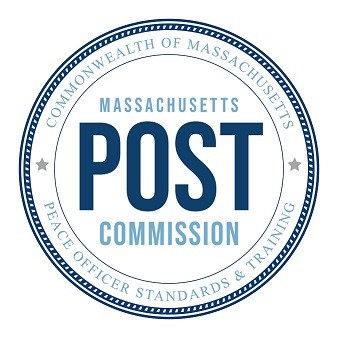 STATUTORY MANDATE
M.G.L. c. 6E, § 5(b) calls on the Commission to certify LEAs in accordance with “minimum certification standards,” including: 

	(1) Use of force and reporting of use of force; 
	(2) Officer code of conduct; 
	(3) Officer response procedures; 
	(4) Criminal investigation procedures; 
	(5) Juvenile operations; 
	(6) Internal affairs and officer complaint investigation procedures; 
	(7) Detainee transportation; and 
	(8) Collection and preservation of evidence
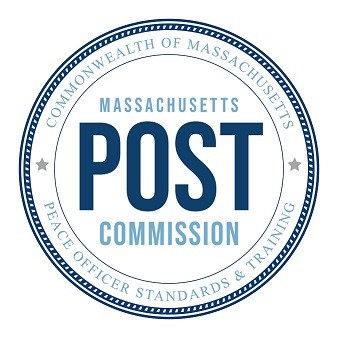 PROCESS
Phase I: Design 
Standards
Compliance
Phase III: Enforcement
Procedures
Sanctions
Phase II: Implementation
Assessment 
Maintaining compliance
Re-assessment
Waivers
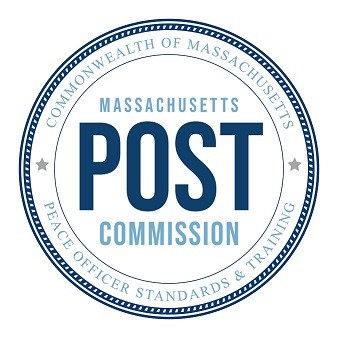 KEY POLICY QUESTIONS
Phase I: Design 
Standards 
Should the Commission set standards in addition to the statutorily mandated 8? 
Should standards be mandatory, or should some be optional?
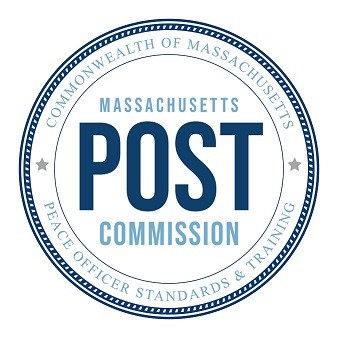 KEY POLICY QUESTIONS
Phase I: Design 
Compliance
Should the Commission also take into consideration the LEA’s past compliance with other laws, rules, and regulations?
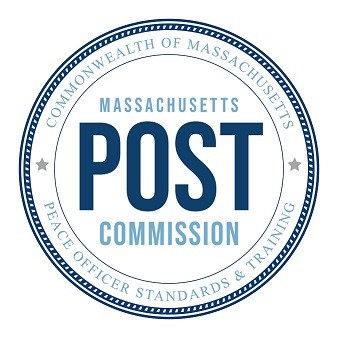 KEY POLICY QUESTIONS
Phase II: Implementation
Assessment 
What should the Commission’s role be in the assessment process? 
When should LEAs be assessed? 
What is required for a successful assessment? 
How long is the certification period?
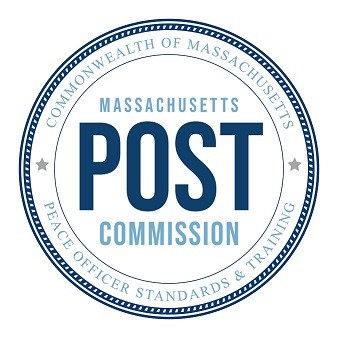 KEY POLICY QUESTIONS
Phase II: Implementation
Maintaining Compliance 
How can LEAs update or amend compliant policies during their certification period?
How should the Commission oversee LEAs during their certification period? 
Re-assessment 
Should the re-assessment process differ from the initial assessment process?
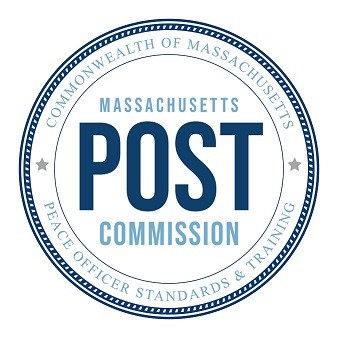 KEY POLICY QUESTIONS
Phase II: Implementation
Waivers 
Should the Commission grant waivers to LEAs already, or in the process of obtaining, accreditation or certification from third-parties?  
Should the Commission grant hardship waivers? 
Should the Commission grant automatic waivers for the purposes of initial implementation?
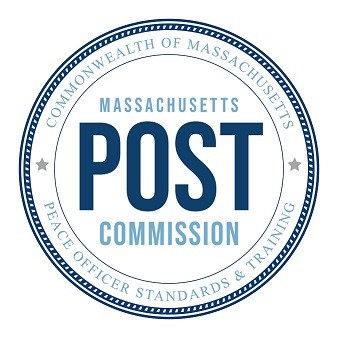 KEY POLICY QUESTIONS
Phase III: Enforcement 
Procedures 
Should the Commission employ an enforcement process like the process that applies to individual officers?
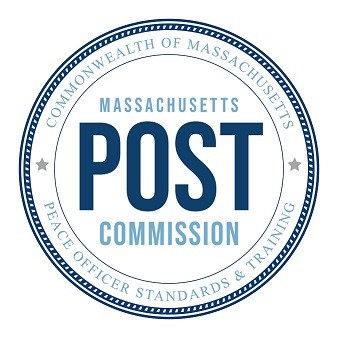 KEY POLICY QUESTIONS
Phase III: Enforcement 
Sanctions 
What range of sanctions should LEAs be subject to in the event of non-compliance?
What happens in the most extreme scenario?
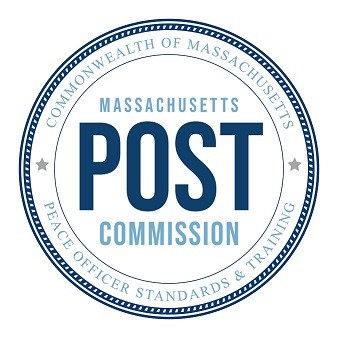 PROCESS
Phase I: Design 
Standards
Compliance
Phase II: Implementation
Assessment 
Maintaining compliance
Re-assessment
Waivers
Phase III: Enforcement
Procedures
Sanctions
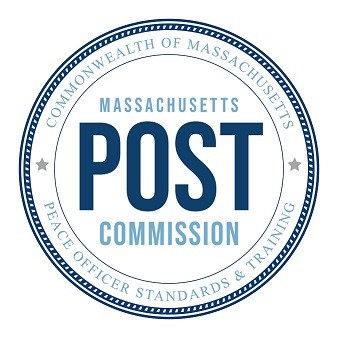 STANDARDS
Other certification programs require 100+ standards
Non-profit organizations (CALEA and MPAC) require minimum ~180 standards, up to 461
State-run programs require 110-116 standards 
Standards generally address:
Administration
Personnel
Training 
Operations
KEY POLICY QUESTION
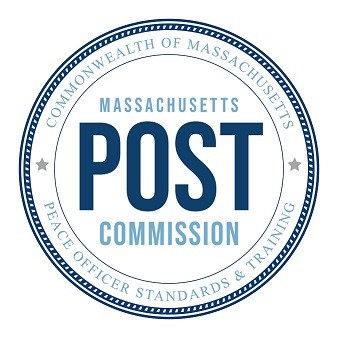 Should the Commission set standards in addition to the statutorily mandated 8?
Other common certification topics:
G.L. c. 6E, § 5(b) requires at least:
(1) Use of force and reporting of use of force; 
(2) Officer code of conduct; 
(3) Officer response procedures; 
(4) Criminal investigation procedures; 
(5) Juvenile operations; 
(6) Internal affairs and officer complaint investigation procedures; 
(7) Detainee transportation; and 
(8) Collection and preservation of evidence
Administration
Role and authority
Written directives 
Chain of command 
Community engagement 
Communications
Records retention
Planning and research 
Fiscal management 
Agency wellness
Personnel and Training
Workplace code of conduct
Equal opportunity 
Anti-sexual harassment
Recruitment 
Hiring
Retention
Promotion
Training 
Performance evaluation
Early warning and intervention
Operations 
Compliance with constitutional requirements
Bias-free policing 
De-escalation 
Crisis intervention 
Patrol practices 
Traffic operations
Pursuits
Body-worn cameras 
Mass protests and demonstrations
Complaint intake and management 
Persons in custody 
Court security
Critical incidents
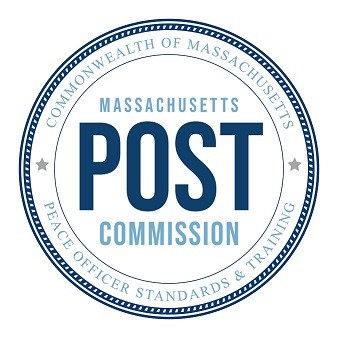 Members of law enforcement and the public are encouraged to submit comments and suggestions to 
POSTC-comments@mass.gov